ОТЧЕТ ОБ ИСПОЛНЕНИИ БЮДЖЕТА 
Муниципального образования              «Суоярвский район»
за 2021 год
Основные параметры исполнения бюджетамуниципального образования «Суоярвский  район» за 2021 года                    (тыс.руб.)                                                                                                                     тыс.рублей
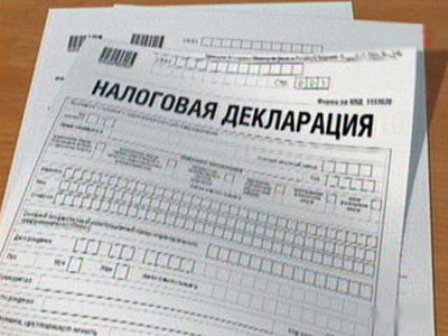 Налоговые и неналоговые  доходы
Налоговые Доходы
Налоговые и неналоговые доходы
Удельный вес расходов всего по экономической структуре
По функциональному признаку
образование
Жилищно-коммунальное хозяйство
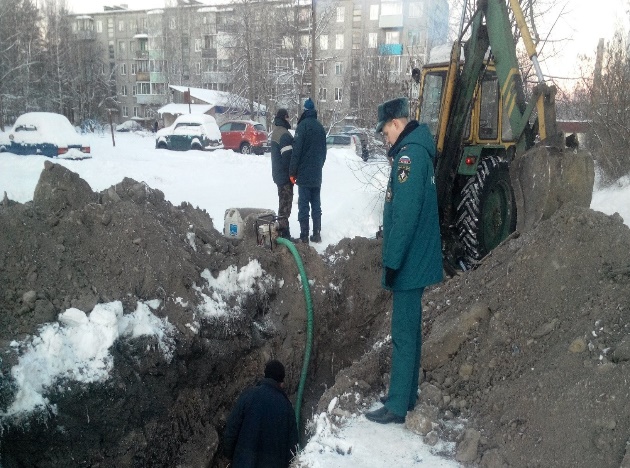 Социальная политика
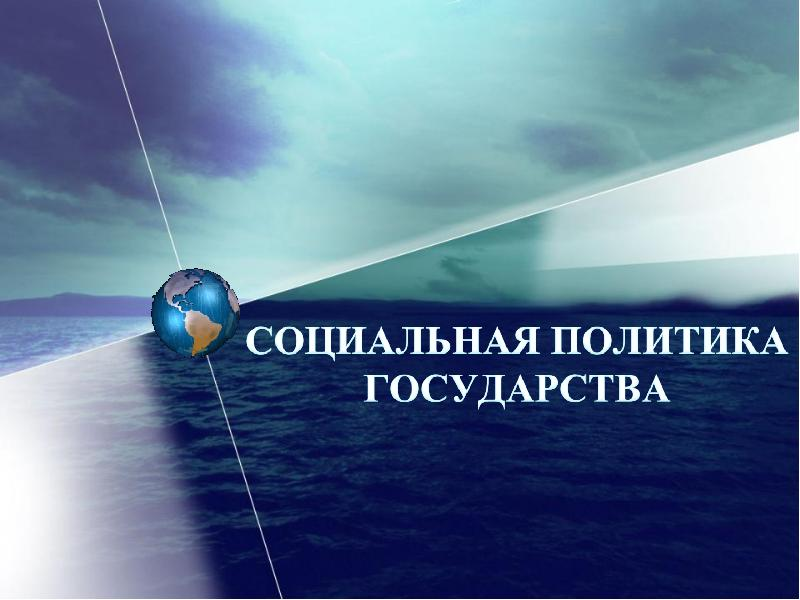 Общегосударственное управление
Результаты реализации муниципальных программ  за 2021 год
Слайд 15
удельный вес расходов по программам  в общем объеме расходов за 2021 год
1место – Развитие образования 44,7%
2 место - Осуществление полномочий 
местной администрацией 43,6 %
3 место- Управление муниципальными 
финансами 6,2%
4 место- Развитие физкультуры и 
спорта – 3,5%
5 место –Развитие культуры 
Суоярвского района 1,9%
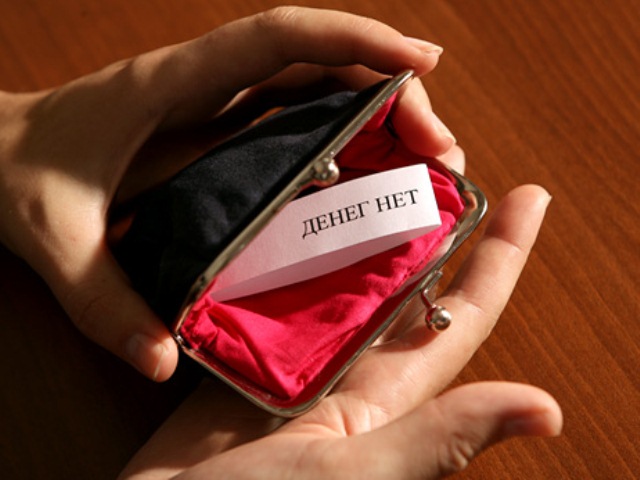 Просроченная кредиторская задолженность
0 руб.
Источники финансирования дефицита бюджета
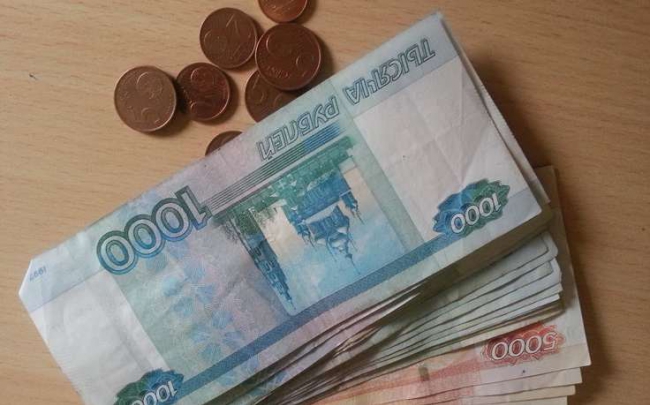 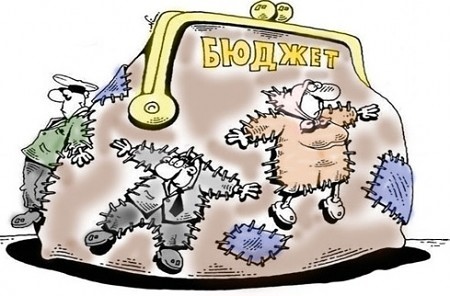 Спасибо за внимание!
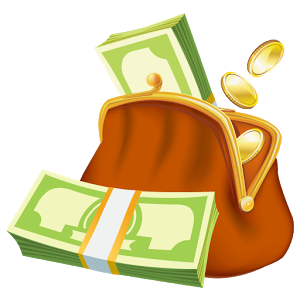